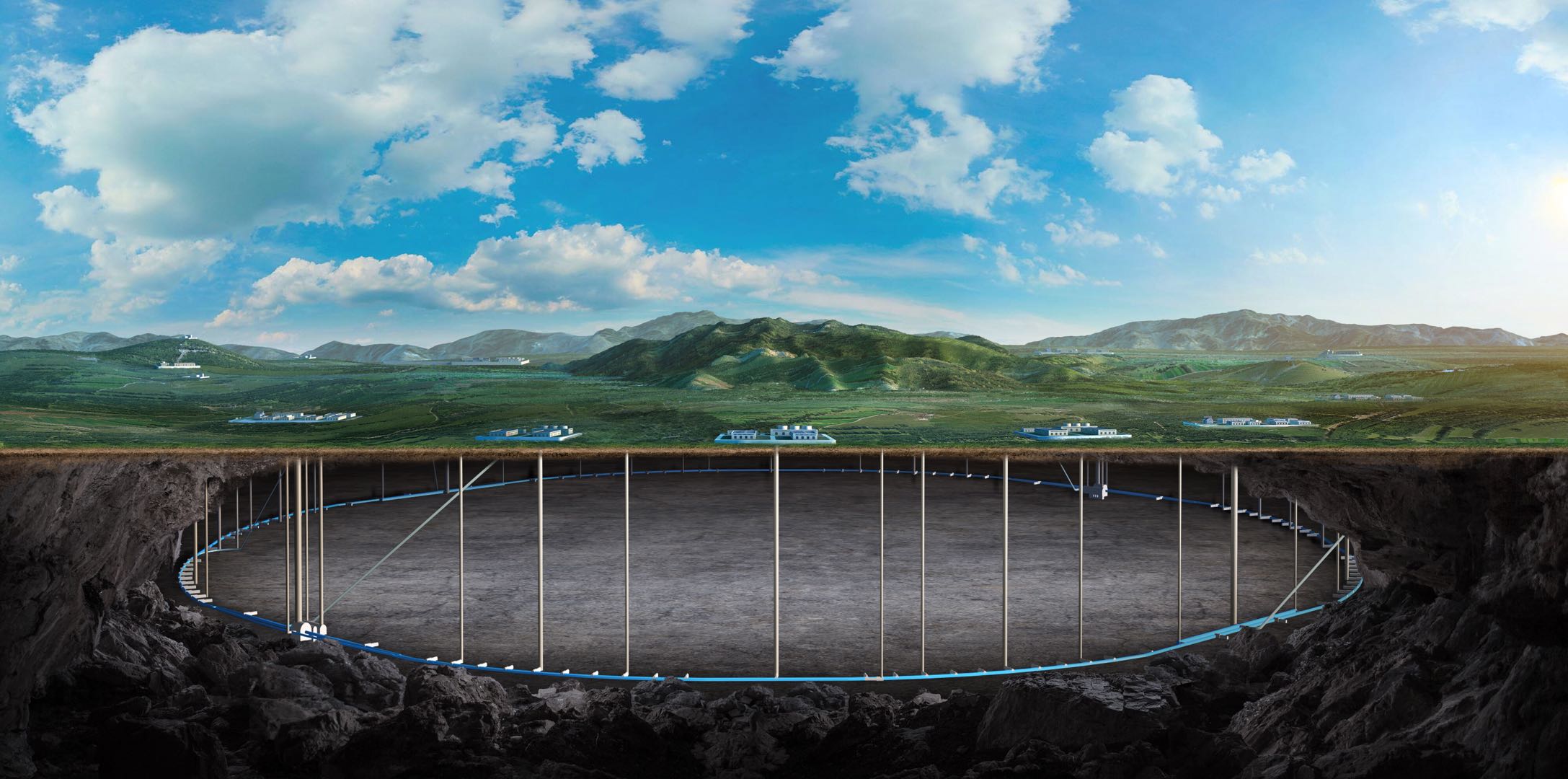 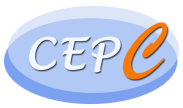 CEPC Injection and Extraction System EDR Plan
Jinhui Chen
On behalf of the CEPC injection & extraction team
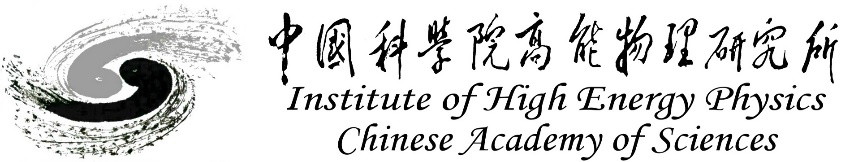 1
15. March. 2024, CEPC Day
Content
Injection & extraction system EDR plan
Research status in TDR phase
Hardware R&D plan and schedule
New RF region beam separating scheme research
The adverse issues of electrostatic separator
New scheme conception design
Hardware challenges and potential schemes
Funding and manpower requirements
Summary
Injection & extraction system EDR plan
3
Overview of the inj.&ext. systems in CEPC
The CEPC complex consists of 4 circular accelerators：
A damping ring (1.1Gev/147m)
A booster ring (30~120GeV/100km)
2 storage rings (120GeV/100km)
    there are 10 injection and extraction sub-systems, including:
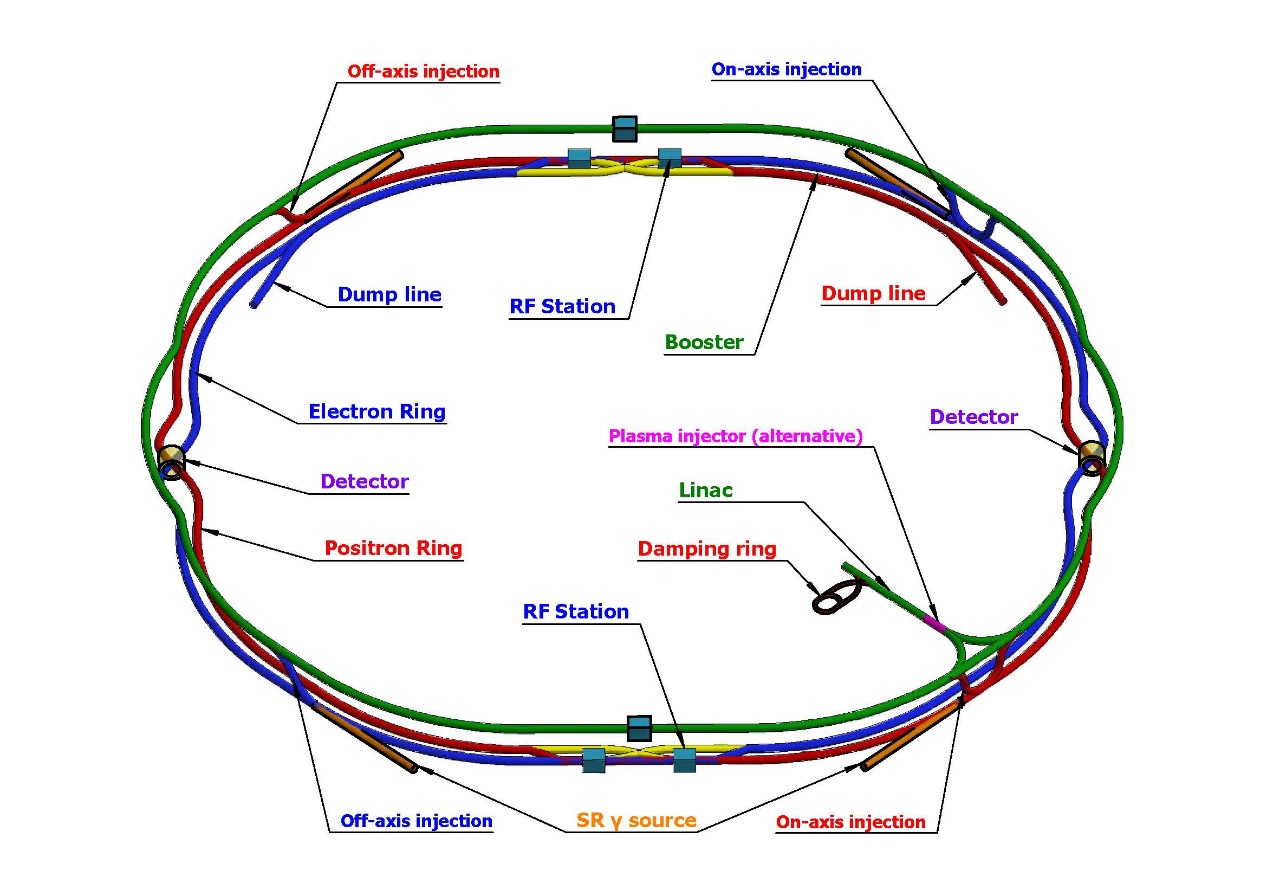 DR injection and Extraction system(e+)
Booster LE injection system (e+,e-)
Booster Extraction system1 (e+,e-)
Collider off-axis injection system (e+,e-)
Booster Extraction system2 (e+,e-)
Booster HE injection system (e+,e-)
Collider swap out injection system (e+,e-)
Collider swap out extraction system (e+,e-)
Collider beam dump system(e+,e-)
Booster beam dump system(e+,e-)
Off-axis injection
(in W and Z mode)
④
③
On-axis injection 
(only in Higgs mode)
⑤
⑦
①
②
Collider
⑨
⑧
Booster
⑥
Linac
120GeV
dump
30~120GeV
DR
1.1GeV
⑩
4
Proportion of inj.&ext. hardware costs
Hardware：septums、kickers and pulsers
Statistics by machines（million CNY）
Statistics by hardware type (million CNY)
5
Type and quantity of septum magnets
Lambertson magnet (LSM)with DC exciting was adopted in CEPC inj.&ext. system due to its higher reliability.
The total number of LSM is180 sets.
6
Two types of Lambertson magnets
Magnet pole
Installation margin
Injected bunch
To realize thinner septum as possible, 2 novel structures of magnet were proposed:
Installation margin
Wall of stored beam pipe
+
Wall of injected beam pipe
+
Iron septum
+
installation margins
Yoke
Magnet pole
Septum
thickness
=
Installation margin
Stored bunch
Injected bunch
half-in-vacuum 
  (for septum of 2mm)
Thin septum
(IN-VAC)
SS
Yoke
Half in-vacuum
Quantity:28 sets
Stored bunch
Magnet pole
Iron or 
VP(FeCoV，1J22)
SS
Installation margin
embedded thin-wall vacuum chamber 
    (for septum≥3.5mm)
Injected bunch
Thick septum
(IN-AIR)
Traditional LSM
Yoke
in-air
Quantity:152 sets
7
Stored bunch
IN-Vacuum LSM
Research status：final magnets for HEPS SR injection will see first beam this year.
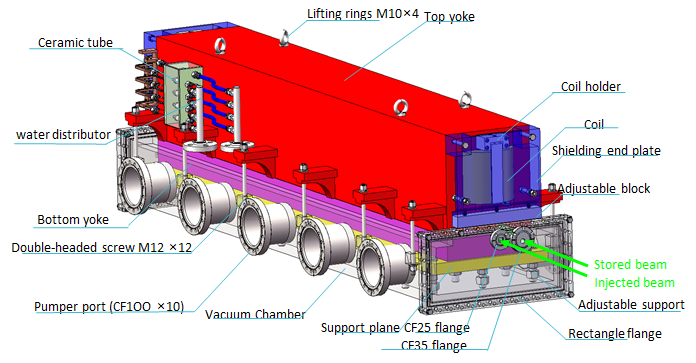 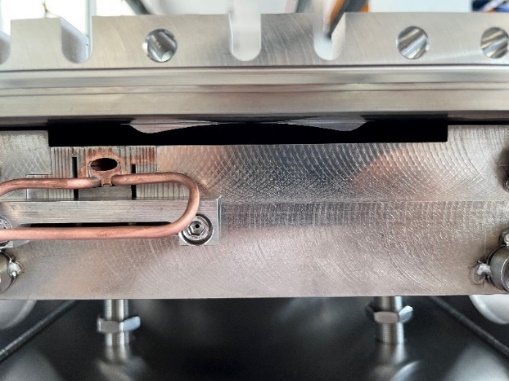 FeCoV
2mm
DT4
Cu
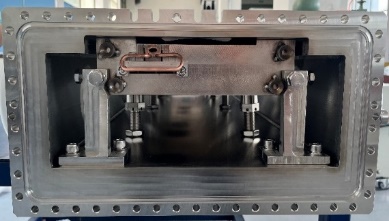 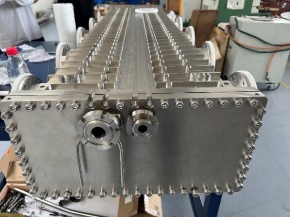 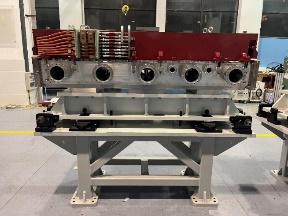 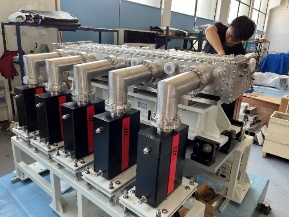 8
IN-Air LSM
Research status：final magnets for HEPS BST injection was applied in beam commissioning successfully last year.
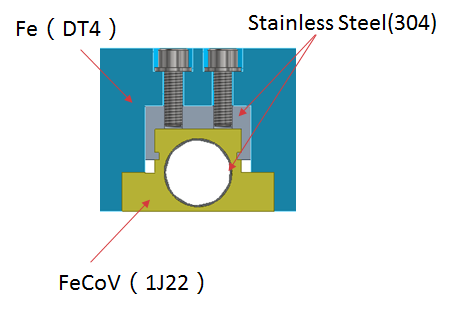 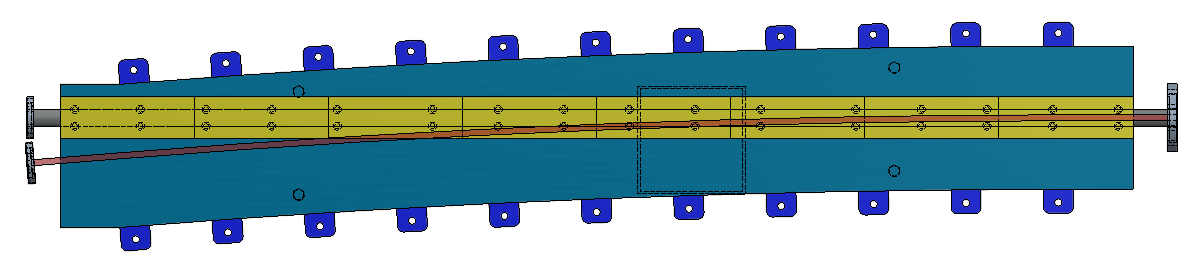 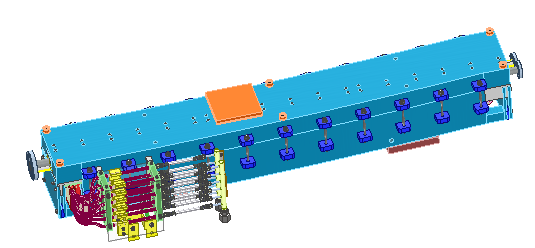 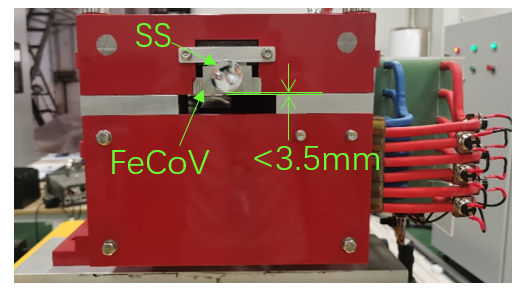 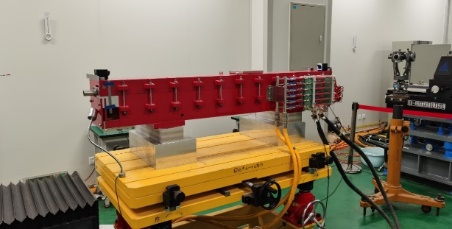 9
Type and quantity of kicker and pulser
In CEPC inj.&ext.  System, there are 6 kinds of  kicker and its pulser.
The total quantity of kicker and its pulser in CEPC is 100 sets, and the delay-line kicker and trapezoidal wave pulser account for largest proportion.
10
Design parameters of ferrite core kickers for CEPC
There are 2 kinds of kicker with ferrite core for trapezoid wave and half-sine wave pulsed system.
1360ns,1kHz
1kHz
40~2000ns
200ns
200ns
Trapezoid wave kicker system
Research status： 
A delay-line kicker (NLK) prototype was done. But magnet characteristic impedance is a little high and volume is Large; Beam impedance issue of ceramic vacuum chamber with Ti coating is not clear   
A solid-state pulser prototype based on SiC MOSFET was done. But the pulse HV dose not meet CEPC requirement yet.
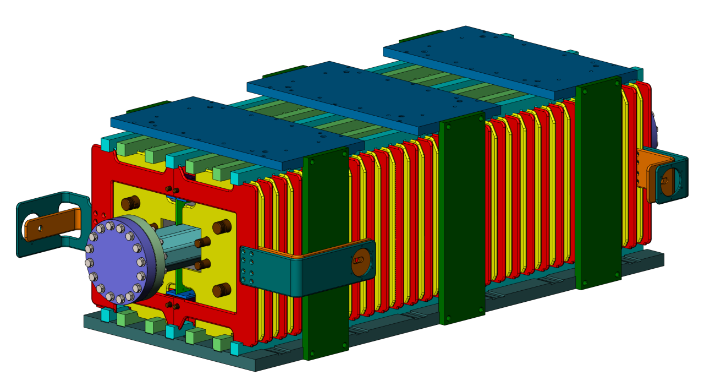 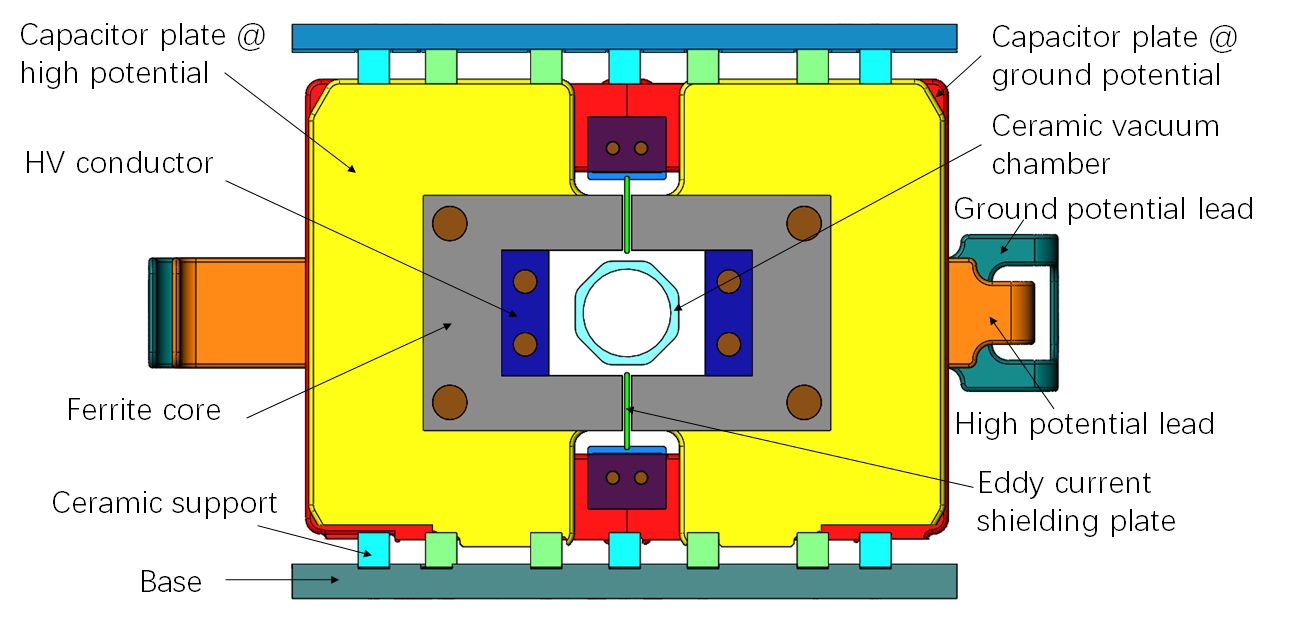 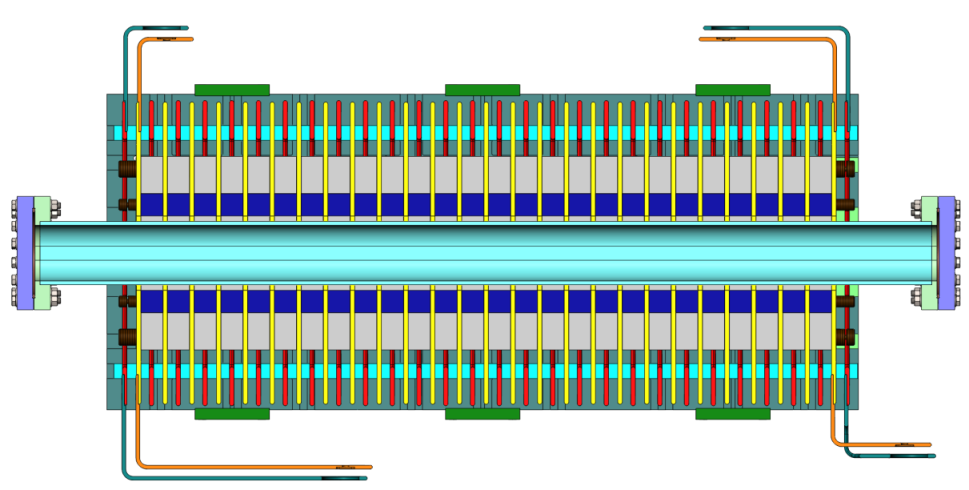 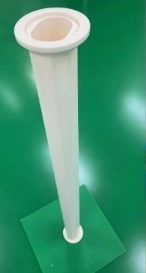 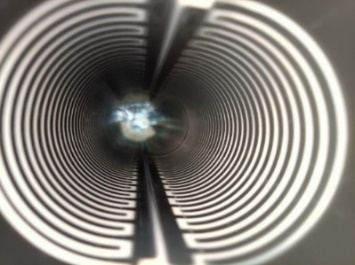 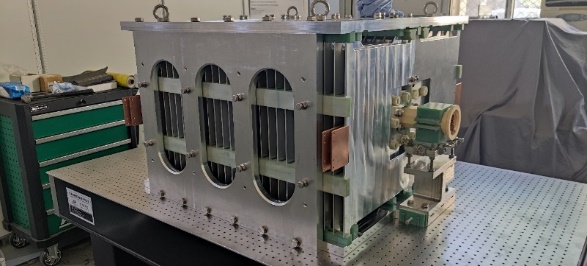 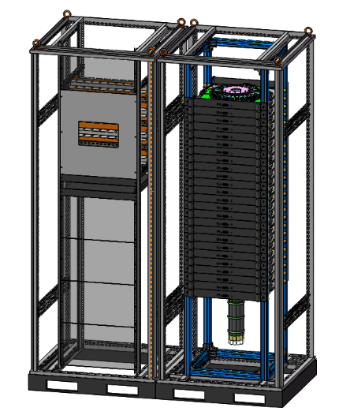 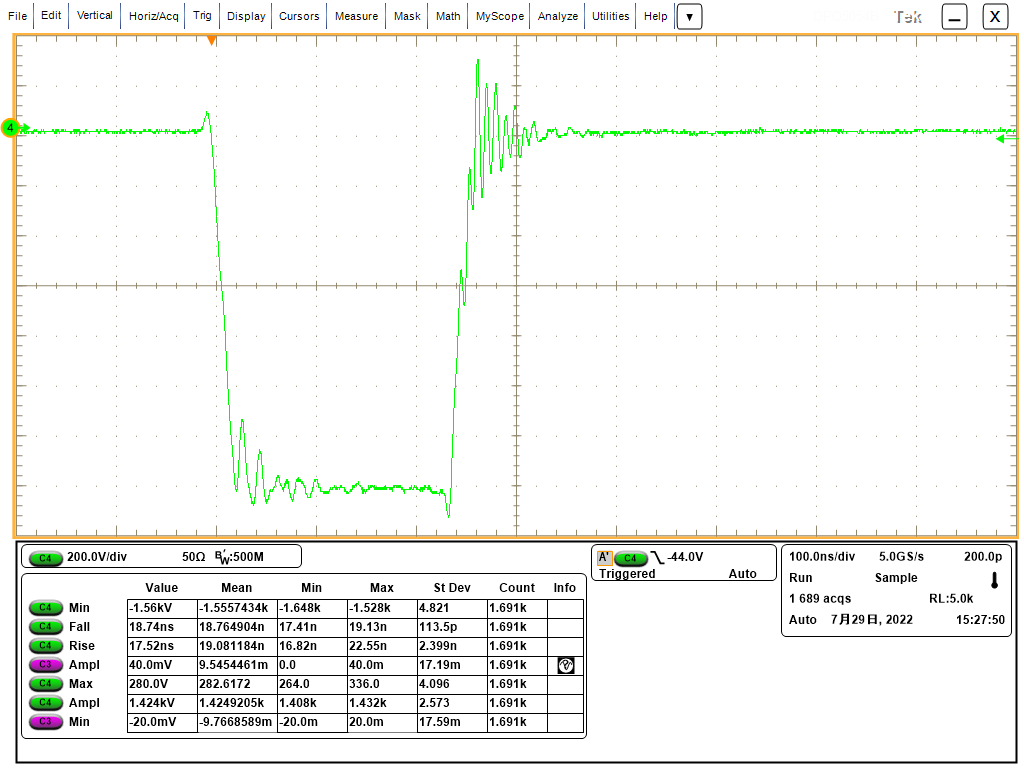 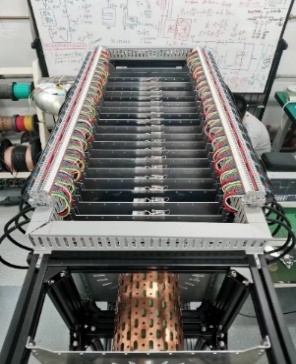 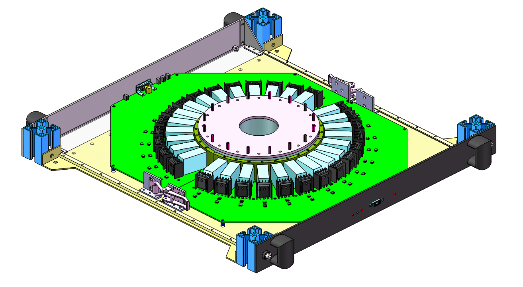 Voltage is lower
40~2000ns
1kHz
18-stage@800V：14.2kV into 10Ω
200ns
200ns
12
Half-sine wave kicker system
Research status： 
A novel solid-state pulser circuit is proposed. (LC resonance discharge with inductive-adder  based on IGBT and SiC-SBD) . 
The IGBT module(FZ600R12KS4: 1.2kV/1200A) is adopted for its higher performance-cost ratio. 
Principle verify circuit in condition of 2 stages is being test
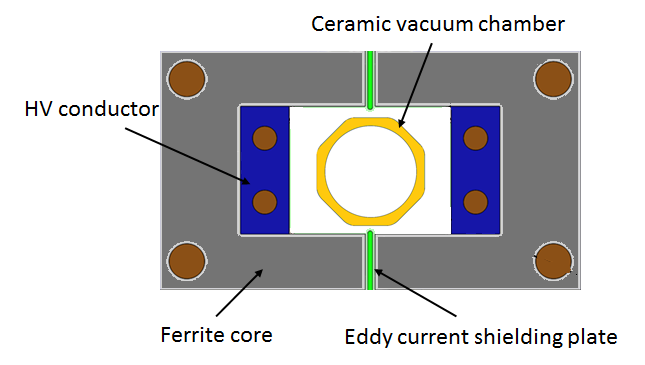 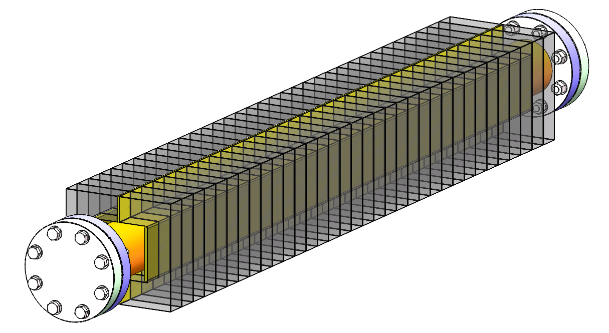 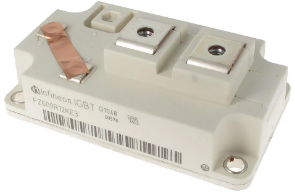 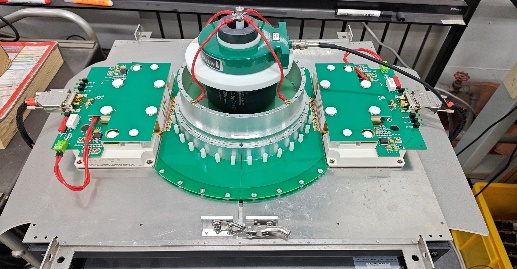 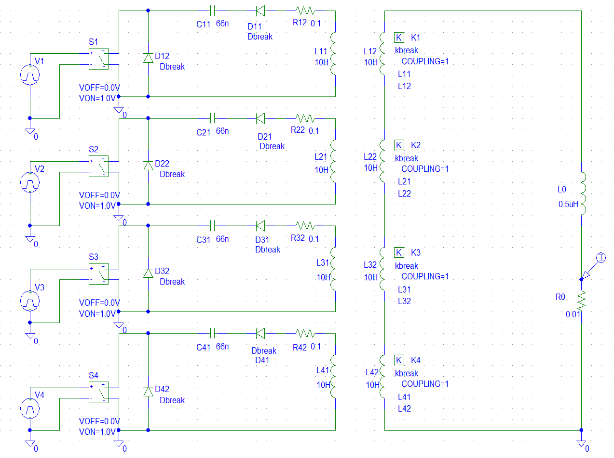 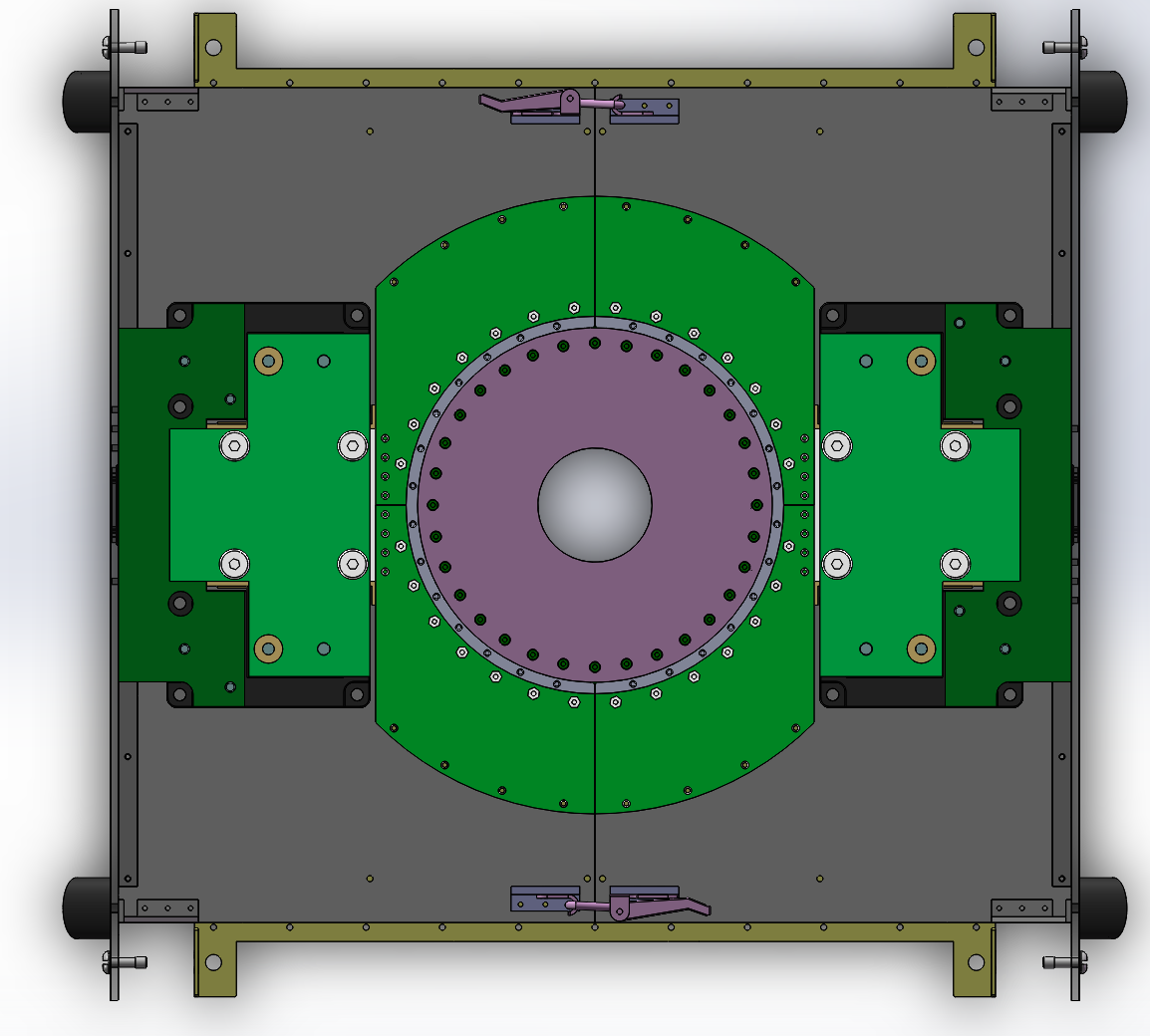 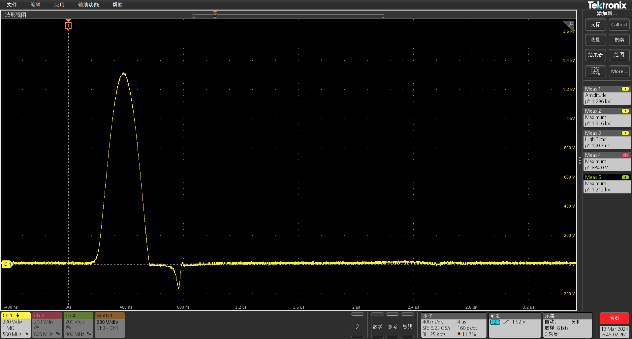 DC=800V
Ip=~1300A，Tw=~400ns
<1360ns,1kHz
13
Plan in EDR phase
Main goals in EDR
To complete the design iteration of all kinds of component
To verify the feasibility of the schemes
To train the engineering team
To cultivate manufacturers
（ To ensure the CEPC being completed in 2035, it need around 25 FTEs and 4 factories. ）

Hardware R&D plan to be considered：
3m-long-Lambertson septum magnet: machining、structure、magnet field measurement、cost
trapezoidal-wave kicker magnet and pulser
Half-sine kicker pulser 

Schedule:
2023：To complete the engineering design of all components, including 4 kinds of kicker system, 3 kinds of Lambertson magnets. 
2024：To start the prototype R&D of trapezoidal-wave kicker system and Lambertson magnet.
2025：Complete R&D on prototype of the trapezoidal-wave kicker system and Lambertson magnet.
14
CEPC Day
New RF region beam separating scheme research
15
Electro-magnetic Separator R&D（陈斌）
Introduction
The Electro-Magnetic Separator is a device consisting of perpendicular electric and magnetic fields. 
One set of Electro-Magnetic Separators including 8 units, total 32 units will be need for CEPC.
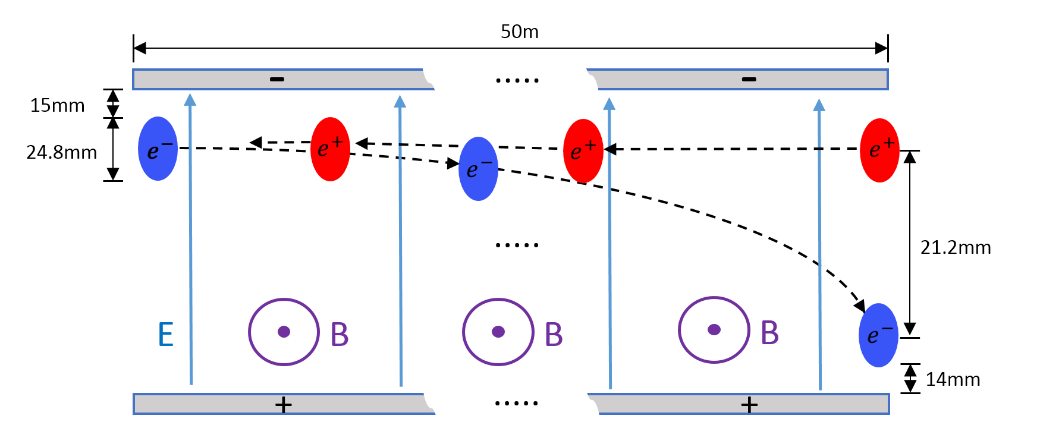 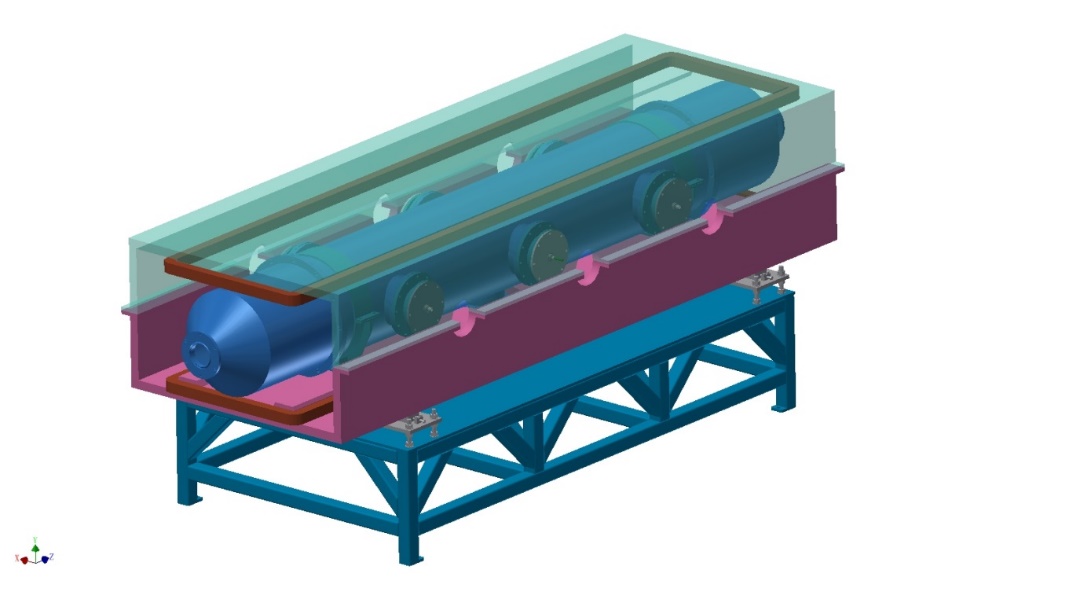 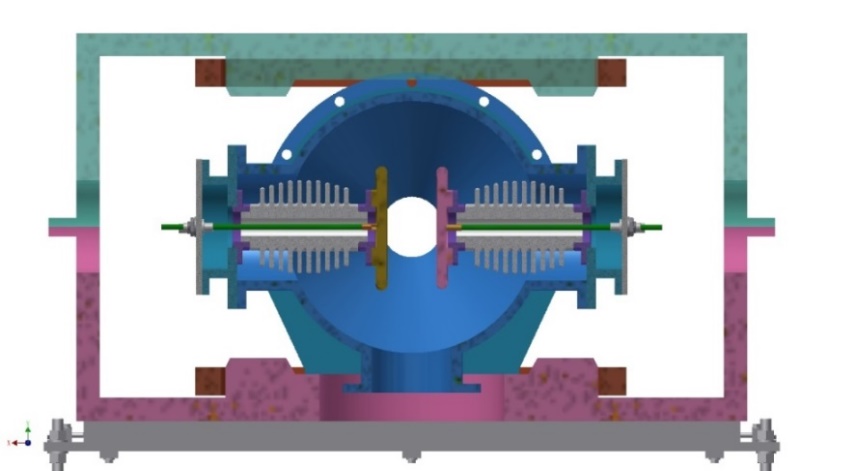 Metal-ceramic support
High voltage feedthrough
UHV tank
Support
Magnet
Coil
Electrode
16
Beam impedance of electro-static separator（王娜）
Beam thermal power deposition of a separator is high（>10kW, most loss power on electrodes）






存在丰富的HOM，可能引起耦合束团不稳定性，需要进一步模拟明确HOM信息及抑制措施
High power loss deposition can induce：
High voltage arcing/breakdown
Burning of energy absorbing resistors
Increased outgassing which would raise the electron background in the experiments
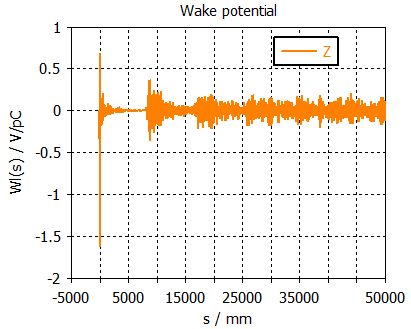 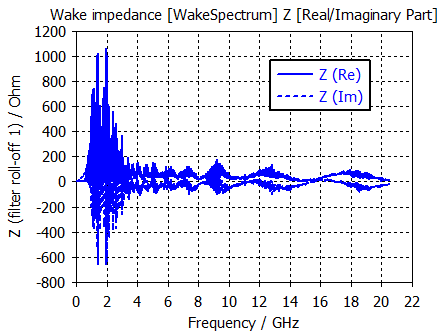 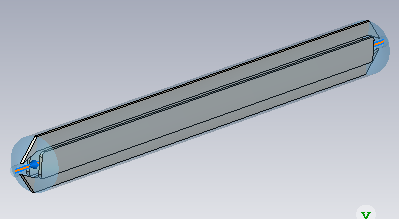 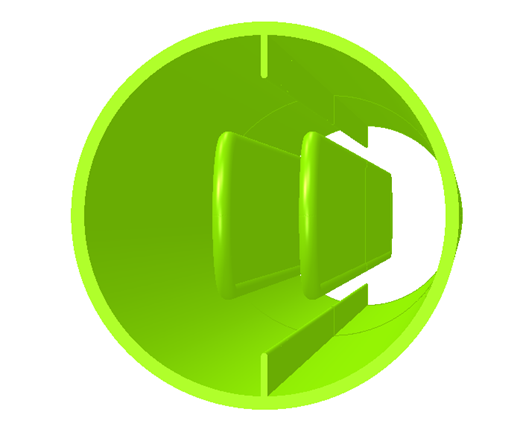 17
Alternative scheme of RF region beam separating system
Motivations：The adverse issues of DC HV as high as hundred kV and beam impedance of the electrostatic separator are inevitable 
The alternative scheme was proposed first in 2019. Similar idea was found in ILC head-on-collision option scheme*（EPAC2006，TESLA-scheme is electrostatic-separator）.
In Higgs mode，e- /e+ beams only fill half ring respectively. So, it is possible to separate beams by kickers.
Compared with static-electrical separator,  kicker magnet is stronger and contributes lower beam impedance.
4 sets of kicker locate at both sides of RF region, K1 and k4 applied for e+ beam,K2 and K3 applied for e- beam;
The waveform of kicker pulsers is square wave with  duty cycle of 50%, pulse width of 165 us and frequency of 6.06 kHz;
The phase difference between K1 (K3) and K2(K4) is π.
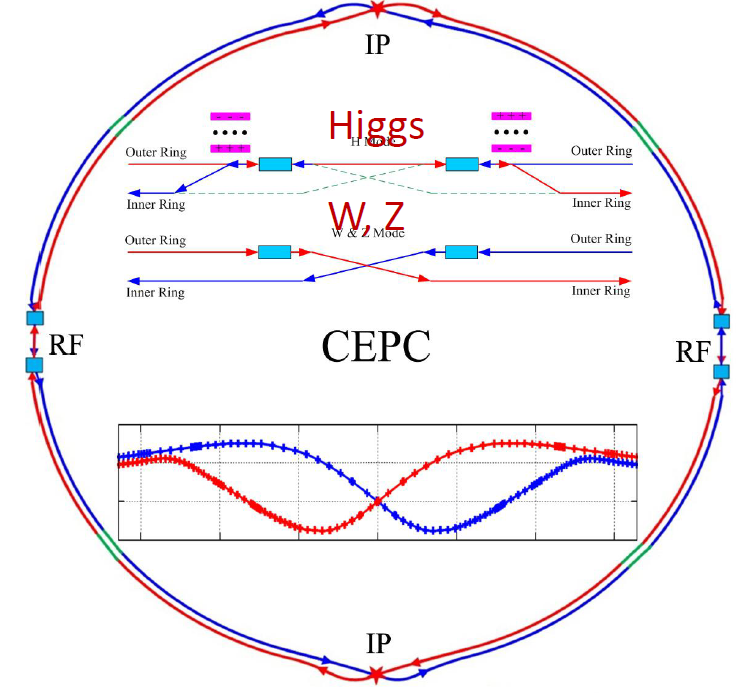 RFC
RFC
K1
K2
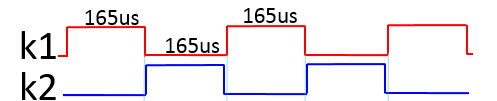 k1
DC septas
k1
k3
First e- Bunch
Last e+ Bunch
165us
165us
k2
k4
kickers
k1
165us
k2
k3
Yiwei Wang
k4
CW=6.06kHz, 50%
Top view
Challenge of new beam separating system
Septa: horizontal vacuum out DC Cu septum magnet（septum wall=10mm）or Lambertson?
kicker: horizontal vacuum out delay-line kicker+coating ceramic chamber+PFN-based solid-state pulser ？？？
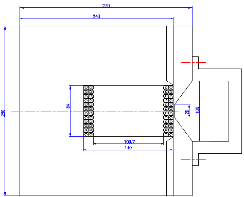 Top-drop
overshoot
Amplitude drift
CW=6.06kHz,50%
Kicker pulser requirements are special:
Flat-top dropping
Amplitude long term stability  
High repetition rate (CW)
Pulse width is large (PFN is too long)
165us
165us
Tail
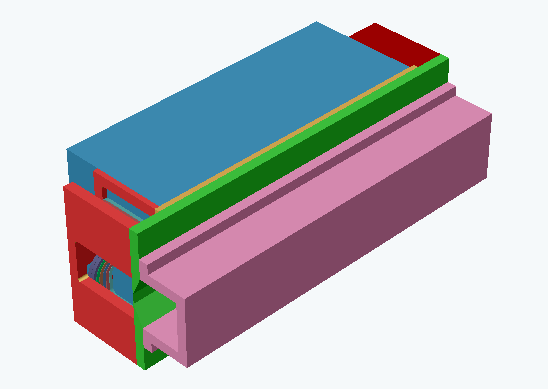 compensate topology
165us
controlling technique
Energy recycling tech.
Pulse forming tech.
ISPB near IP of BEPCII
Ideal waveform ：
Very high Power loss
Practical waveform：
Delay-line kicker model
P=I2R*50%=1000A*1000A*10Ω*0.5=5MW
连续方波电源方案
CSNS RCS环主环磁铁电源采用怀特电路，是一个带直流偏置的25Hz CW 正弦波电流，采用开关电流源技术（怀特电路实质是利用谐振原理，对无功功率进行补偿）
是否可以类似的动态开关电源技术来产生带直流偏置的6kHz CW方波信号呢？
电路拓扑如何？（励磁电流、负载电感参数未知）
闭环控制带宽是否足够快？控制算法（HEPS快校正磁铁）
Kicker磁铁可以采用慢凸轨磁铁？真空外设计，镀膜陶瓷真空盒，束流阻抗低
LM
RM
RM
AC
AC+DC
LR
CR
LM
CR
DC
并联怀特谐振电路
串联怀特谐振电路
LR
高重复频率窄脉冲kicker电源方案
自由电子激光的束流分配系统上有类似的kicker电源设计。
优点：效率更高，脉冲电源的充能元件体积更小。匹配放电电路，按照10ns/10kV/50Ω计算，终端电阻上的平均功率是：16.7kW. 谐振放电电路，能量可以回收
特点：重复频率高达1.5MHz，商业的半导体开关器件MOSFET和特殊DSRD开关工作频率已达到这个量级。为HEPS研发的strip-line kicker10ns快脉冲电源测试结果显示，可以工作在1MHz。
难点：高重复频率下如何解决脉冲幅度一致性和稳定性的问题。需要研究快速充电技术和补偿控制技术。
CW=6.06kHz,50%
242,1.5MHz
165us
(242bunch)
680ns，1.5MHz，占空比50%
理想波形：
实际波形：
165us
165us
165us
高重复频率窄脉冲kicker方案
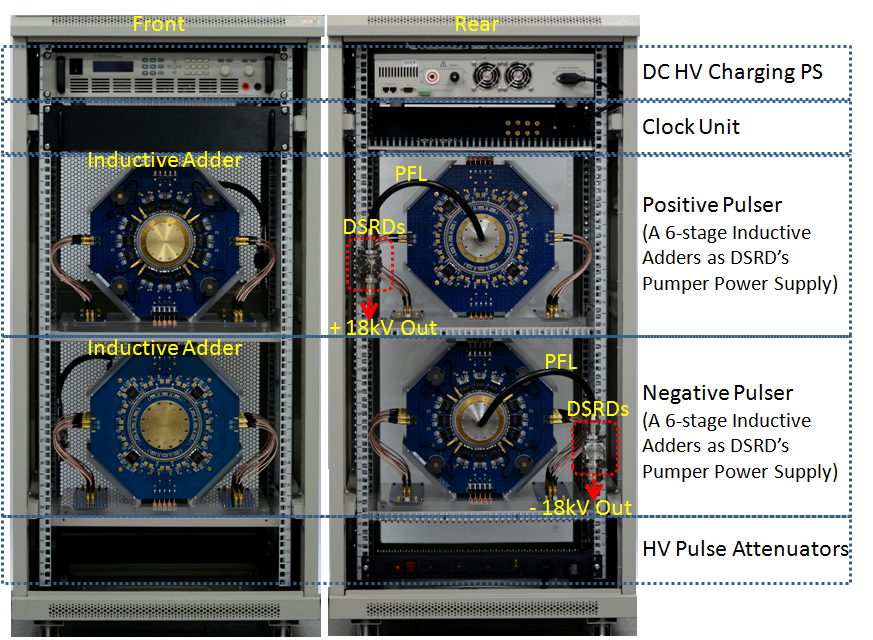 HEPS fast kicker pulser
PFL=0.3m
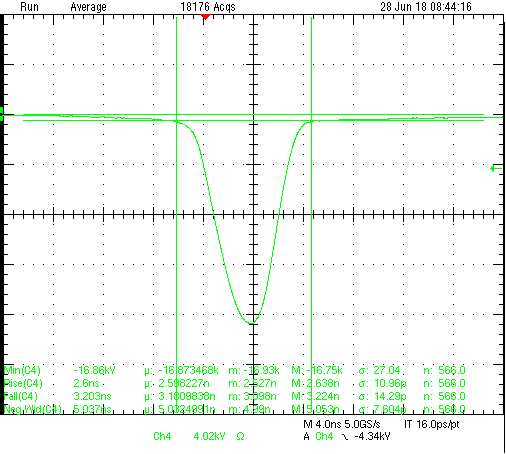 Vpeak=17kV, 
FWHM=5ns,
Tr(10-90%)<2.6ns,
Tf(90-10%)<3.2ns,
Bottom width(3%-3%)<10ns
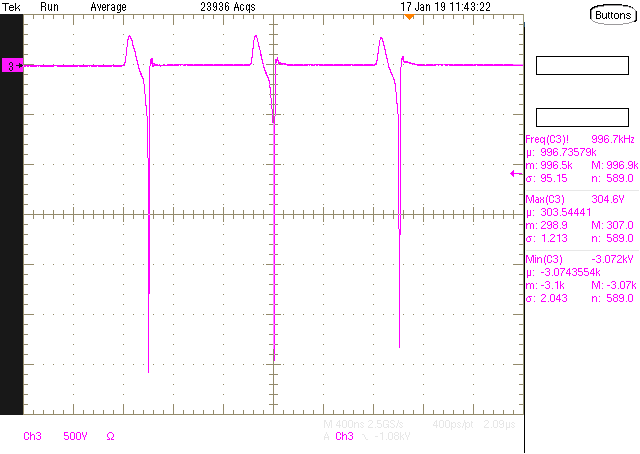 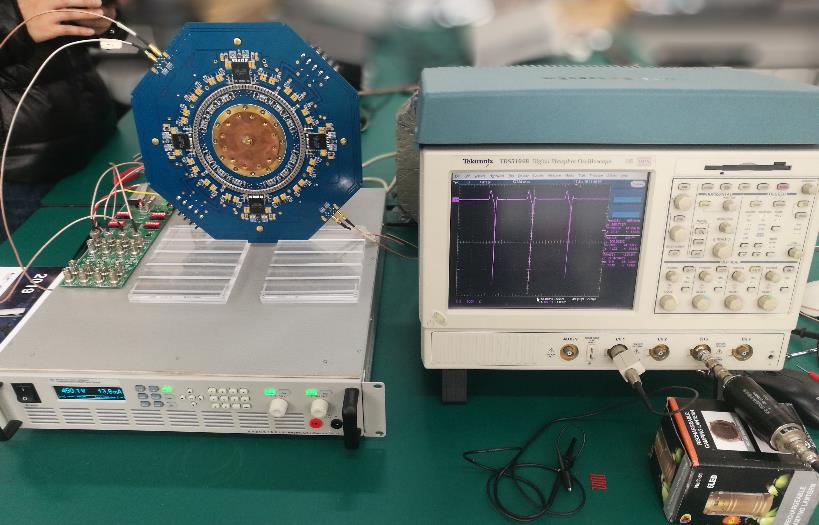 Operating at 1MHz test
4ns
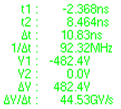 Amplitude dropping
A DSRD driven by a single stage pumper
3 pulses at 1MHz rate in every 2ms cycle
22
CEPC Day
高重复频率窄脉冲kicker方案
已结题基金课题：紧凑型超快冲击器
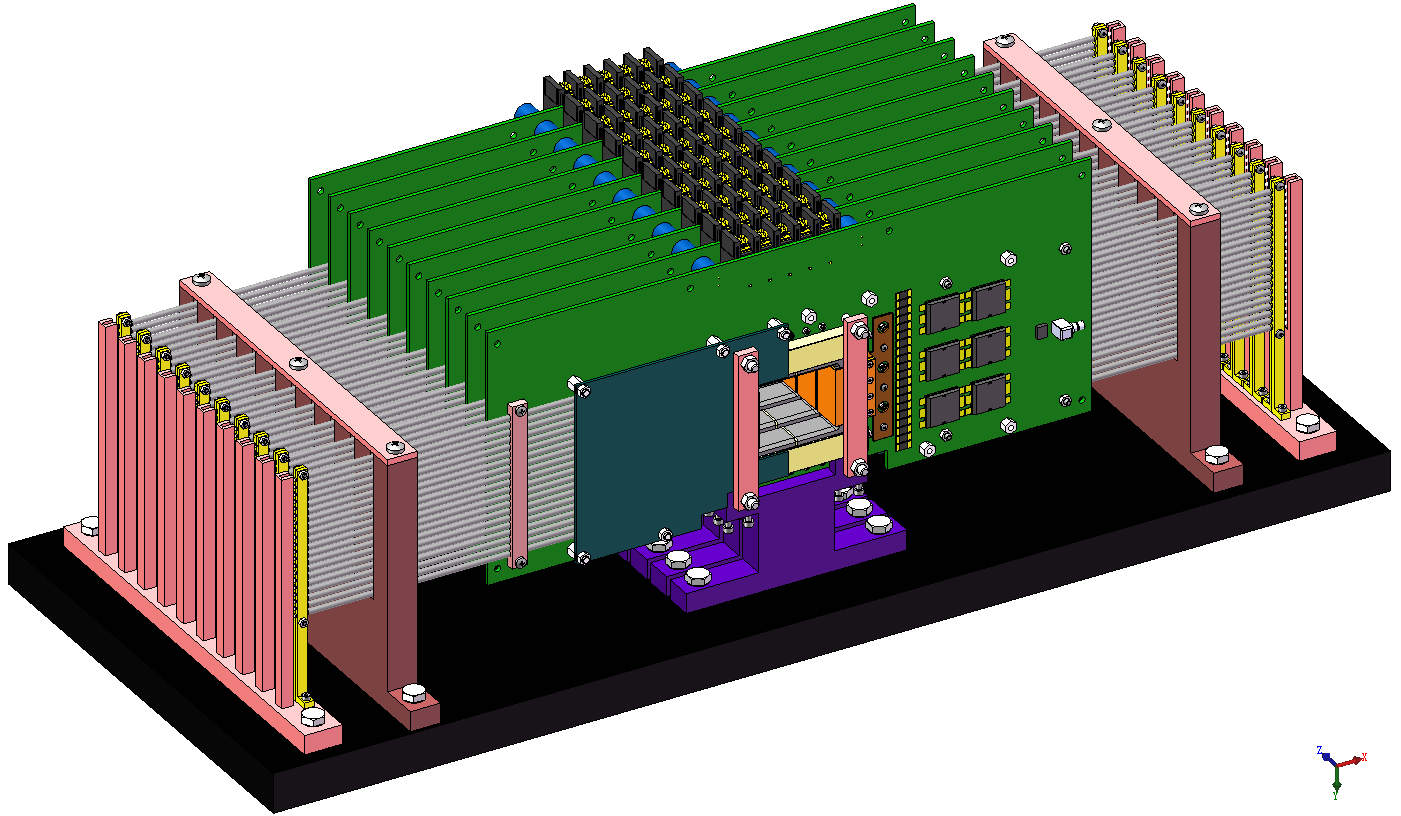 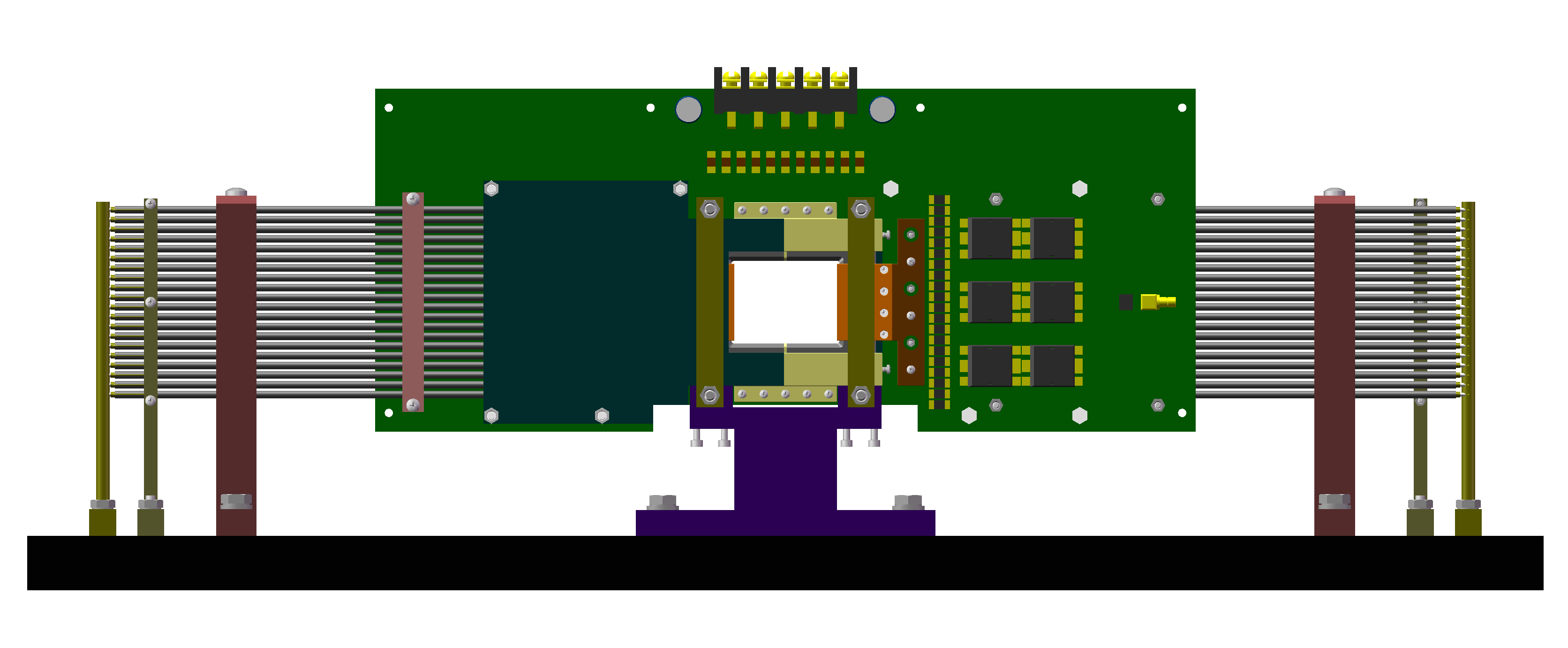 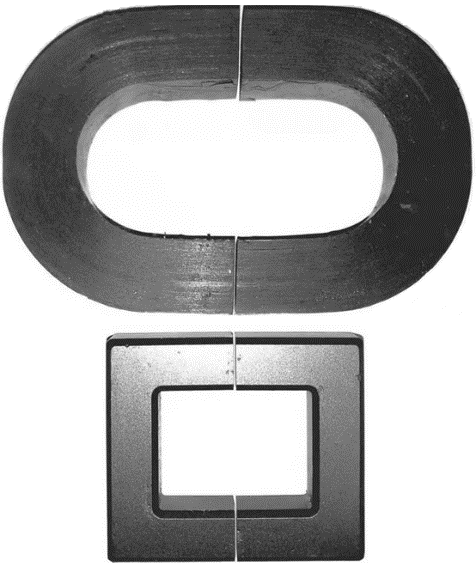 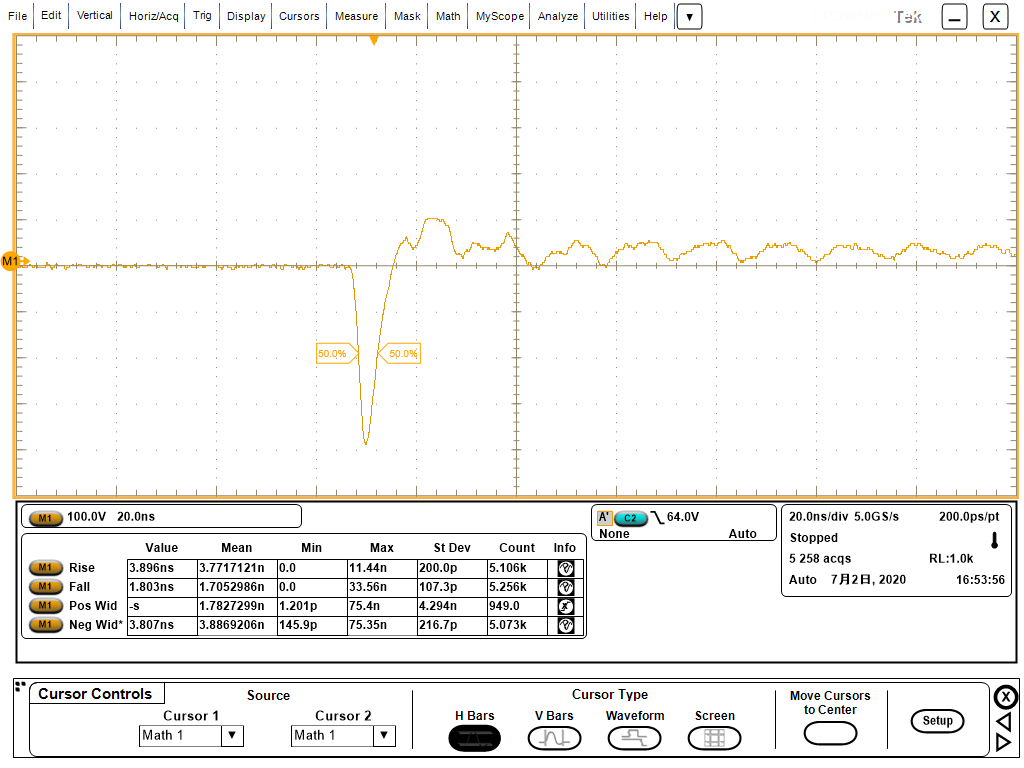 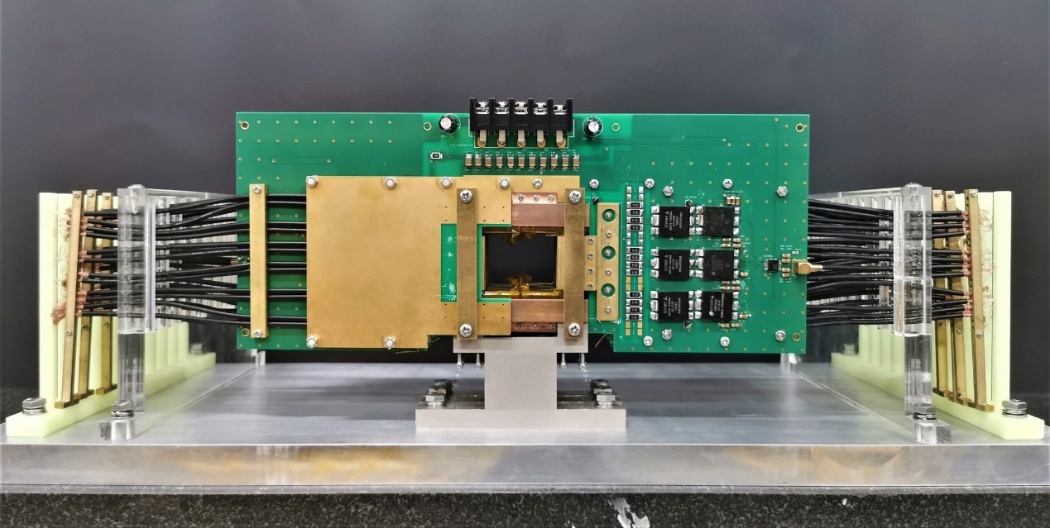 23
CEPC Day
谐振kicker磁铁方案
680ns
165us
165us
Swiss FEL beam separating system
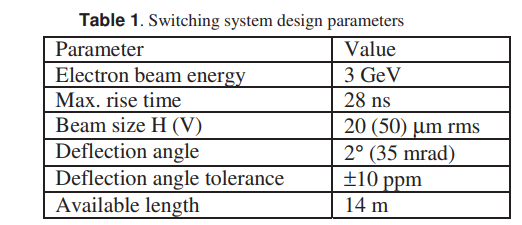 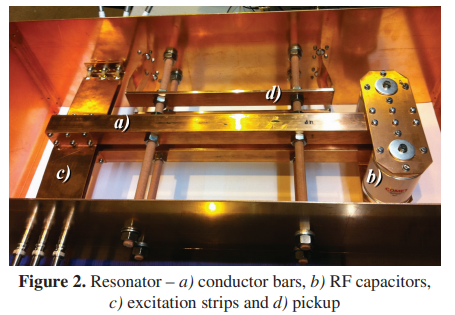 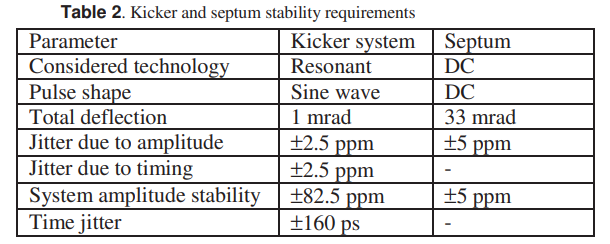 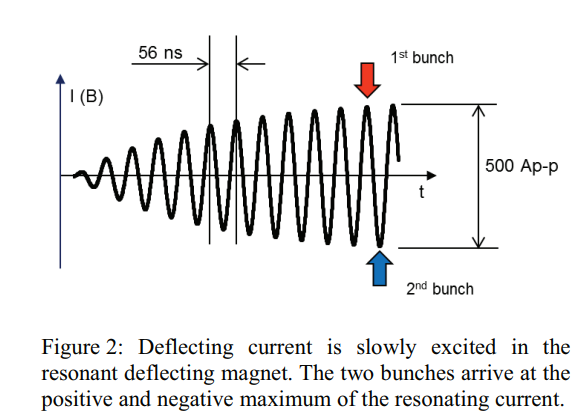 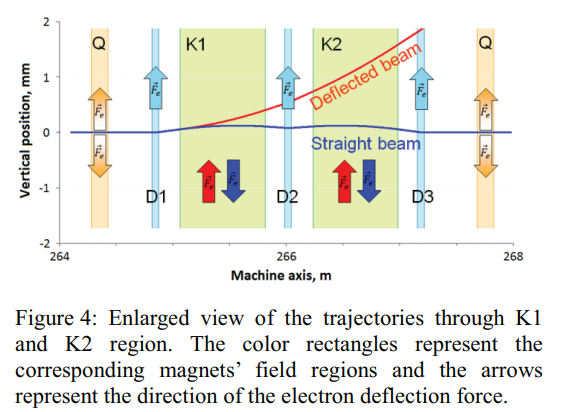 谐振kicker磁铁方案
RESONANT KICKER SYSTEM FOR HEAD-ON-COLLISION OPTION OF LINEAR COLLIDER*
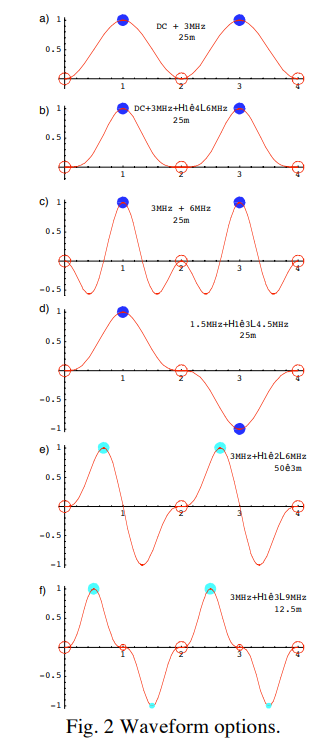 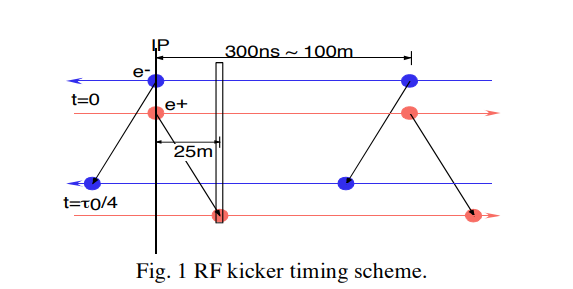 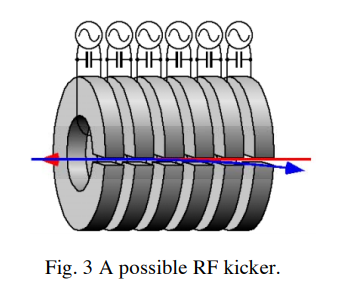 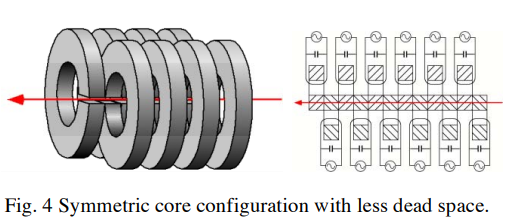 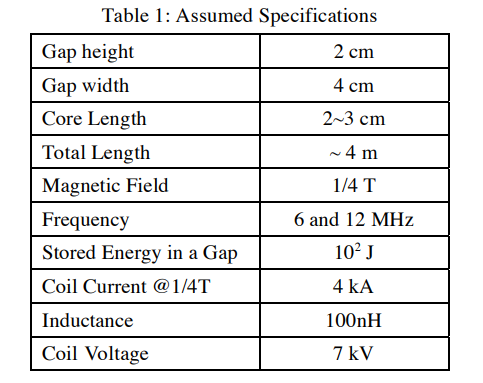 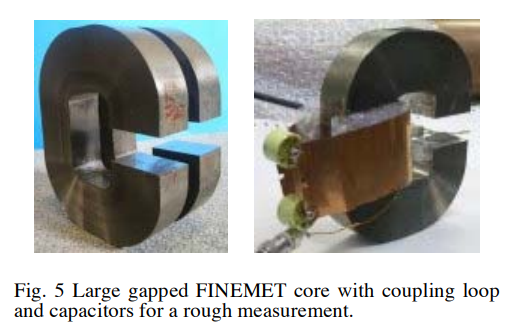 25
CEPC Day
谐振腔式kicker方案
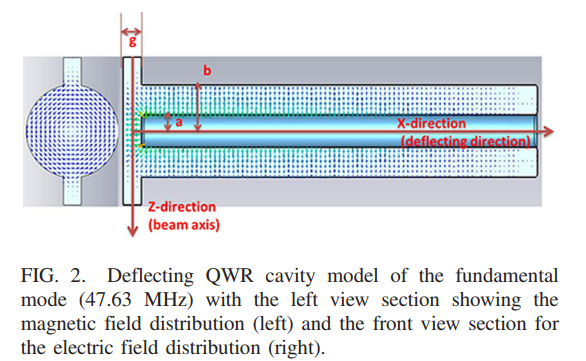 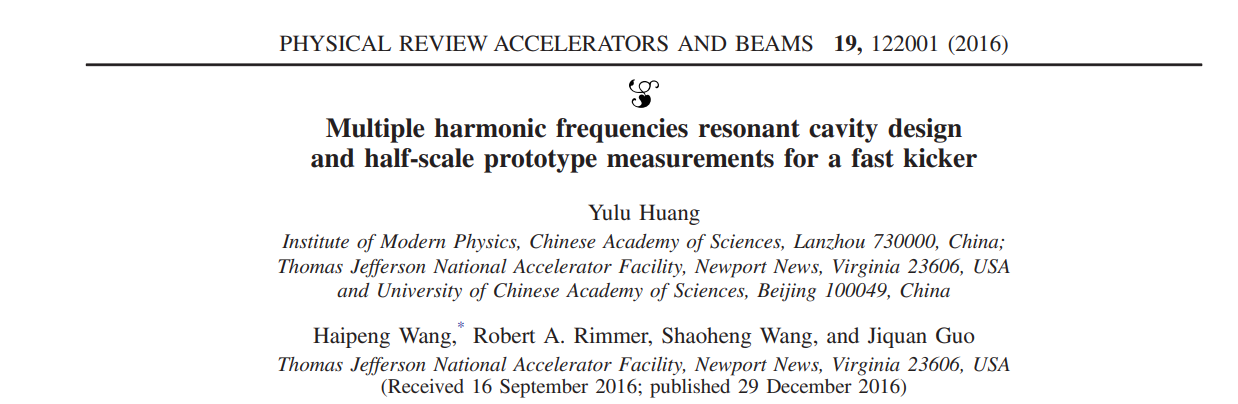 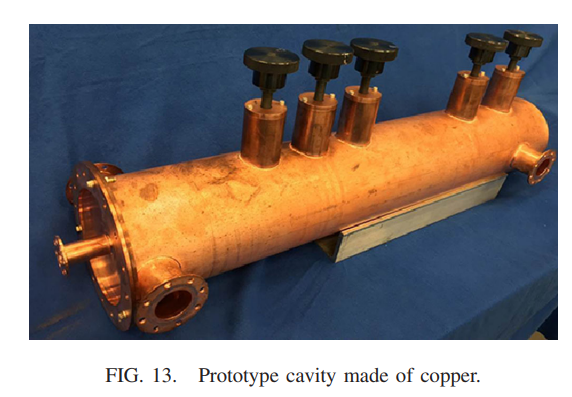 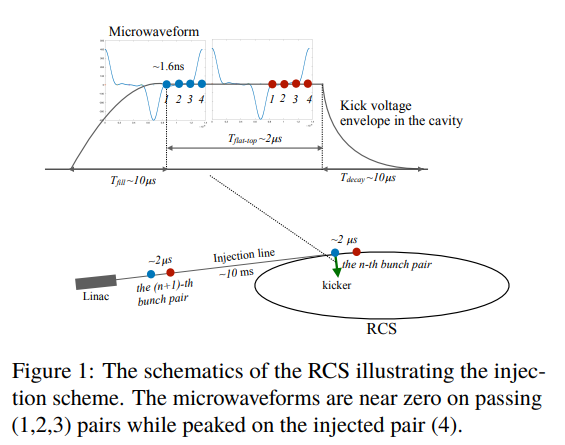 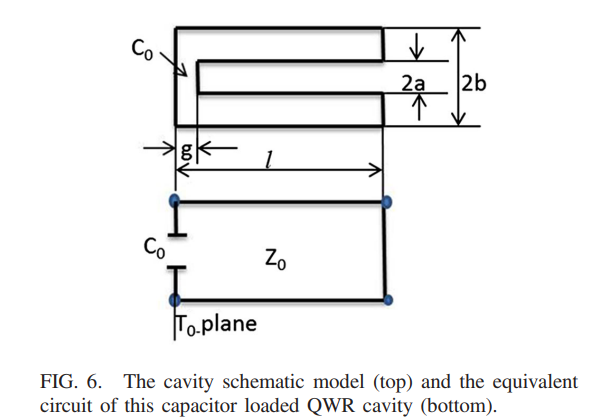 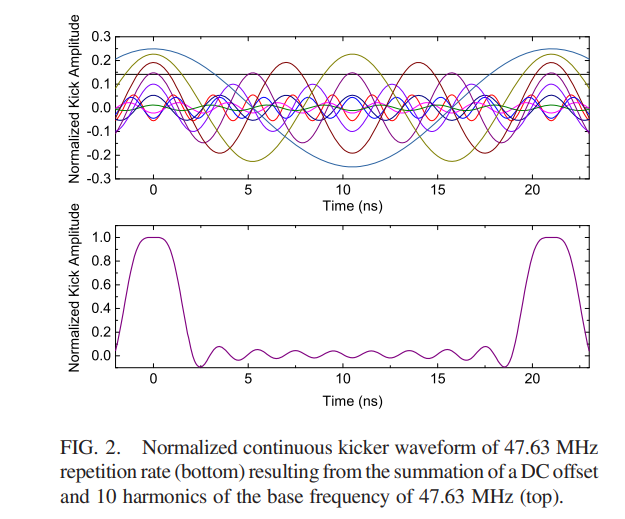 26
CEPC Day
商业谐振式高频电源
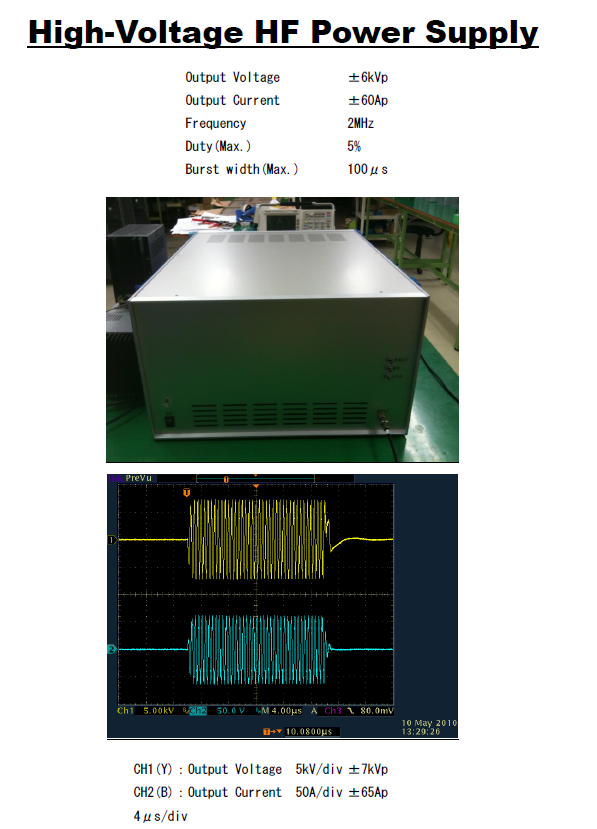 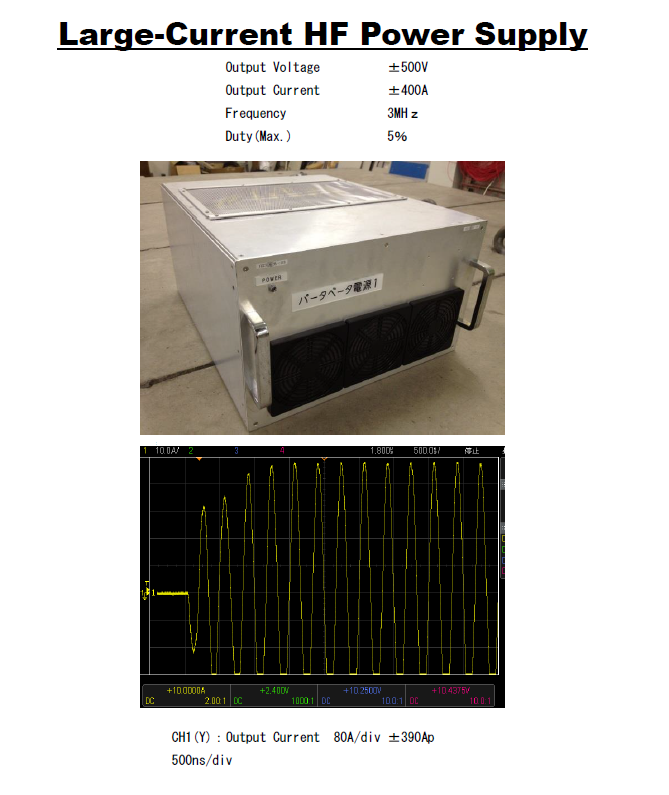 R&D plan for separating system research
连续方波方案
建议由电源组动态电源团队研发
谐振kicker方案
谐振kicker研制
谐振电源研制
28
CEPC Day
Manpower and funding requirements
29
Research Team
Team member in TDR phase : 11 persons
Researcher:                            Jinhui Chen
Associate-researcher:             Lei Wang, Lihua Huo, Yuwen Wu, Hua Shi
Engineer:                                Guanwen Wang, Peng Liu, Xiaolei Shi
Post-doctor:                            Guanjian Wu, Zilin Chen
Doctoral-graduate-student:     Xinzhe Zhai
Problems：
Team members are from several groups
All people is part-time: HEPS (first half of this year), BEPCII-U(second half of this year), CSNSII
Some people are leaving 
Need at least 25 FTEs in future construction phase
Funding and manpower requirements
Summary
There are various types of  hardware for CEPC injection system
In a limited time of EDR phase, we plan to select only the most important or difficult components for R&D
CEPC injection system and RF region beam separating system research plans are both proposed.
The R&D schedule, budget and manpower requirements are considered.
32
END
Thank you for attentions!
33
Backup
34
List of all type of hardware
35